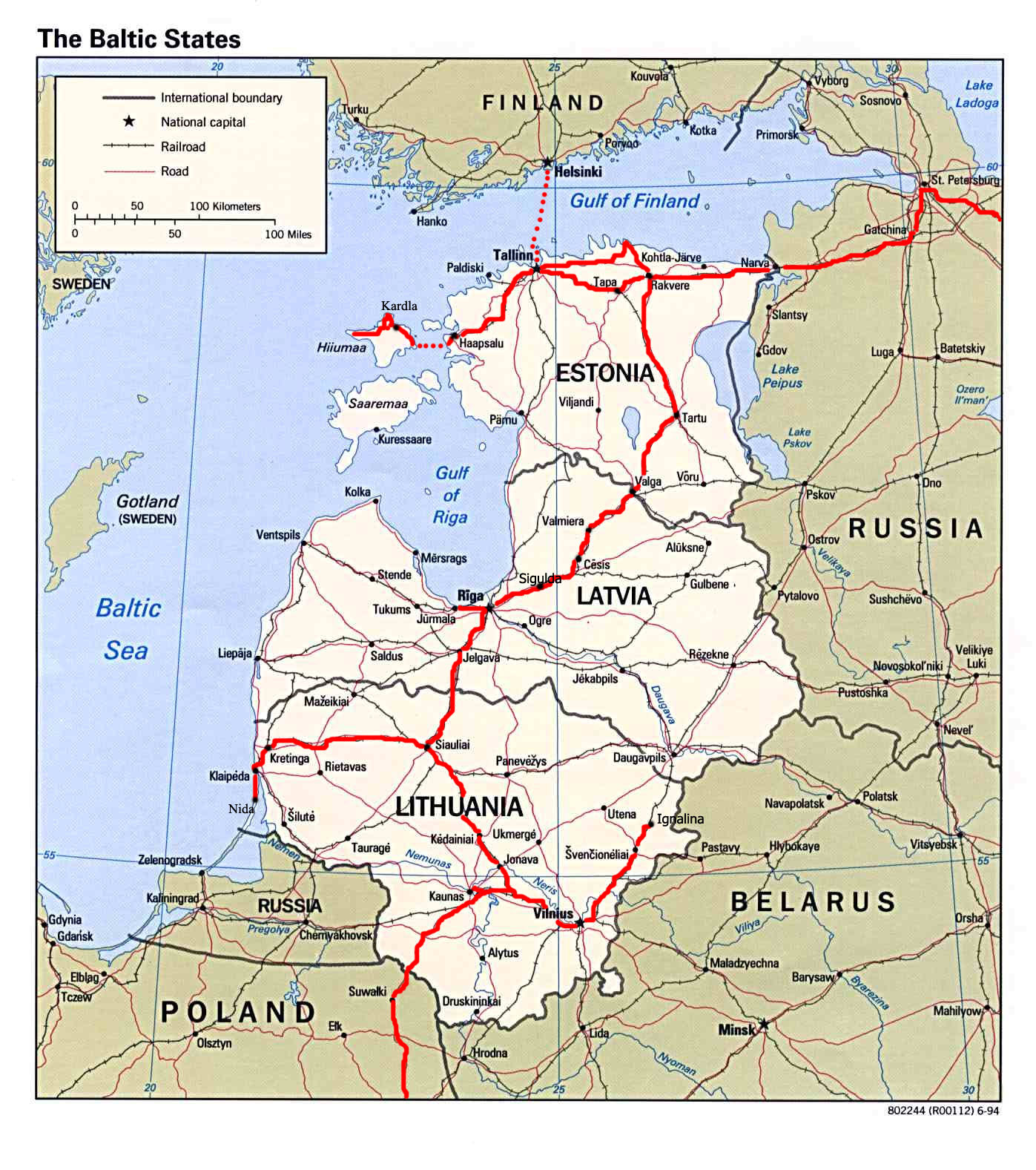 ZÁKLADNÍ JAZYKOVÁ DISTINKCE:

Litevština a lotyština jsou BALTSKÉ jazyky.
Obě patří ke skupině indoevropských jazyků.

Estonština a finština jsou UGRO-FINSKÉ jazyky.
Nepatří k indoevropským jazykům.




Historické vazby:
Mezi Lotyšskem a Estonskem existují úzké historické vazby – ve středověku patřily pod společný (německý) stát Livonsko.

Litva byla historicky vázána především
na Polsko. Historické vazby na Lotyšsko byly minimální.
Název baltai (Baltové)
G. Nesselmann, Die Sprache der alten Preußen, 1845
Adam z Brém (1075)  mare Balticum
Název aisčiai - Aistové
Tacitus, Germania, r. 98:
Aestiorum gentes 
Cassiodorus, děkovný dopis, r. 523-526: 	Hestis 
Alfred Veliký, Dějiny světa, r. 887-901:
to Êstum, mid Êstum, Eastland, of Eastlande
Aisčiai - Aistové
Lot. istnieki, por. s.sl. ist = „pokrevný, nejbližší příbuzný“


Hydronymický původ:
Aista, Aiseta, Aisetas:
ide. *eis- / *ǒis- / *is-  „jít; téct“
Areál baltských jazyků
Historicky doložené baltské kmeny
Cca 1260
Současné hranice
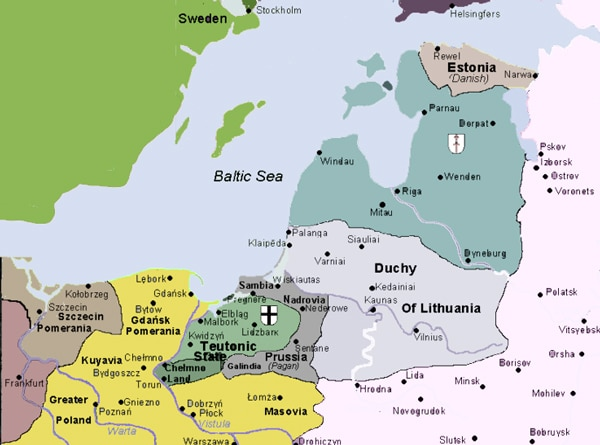 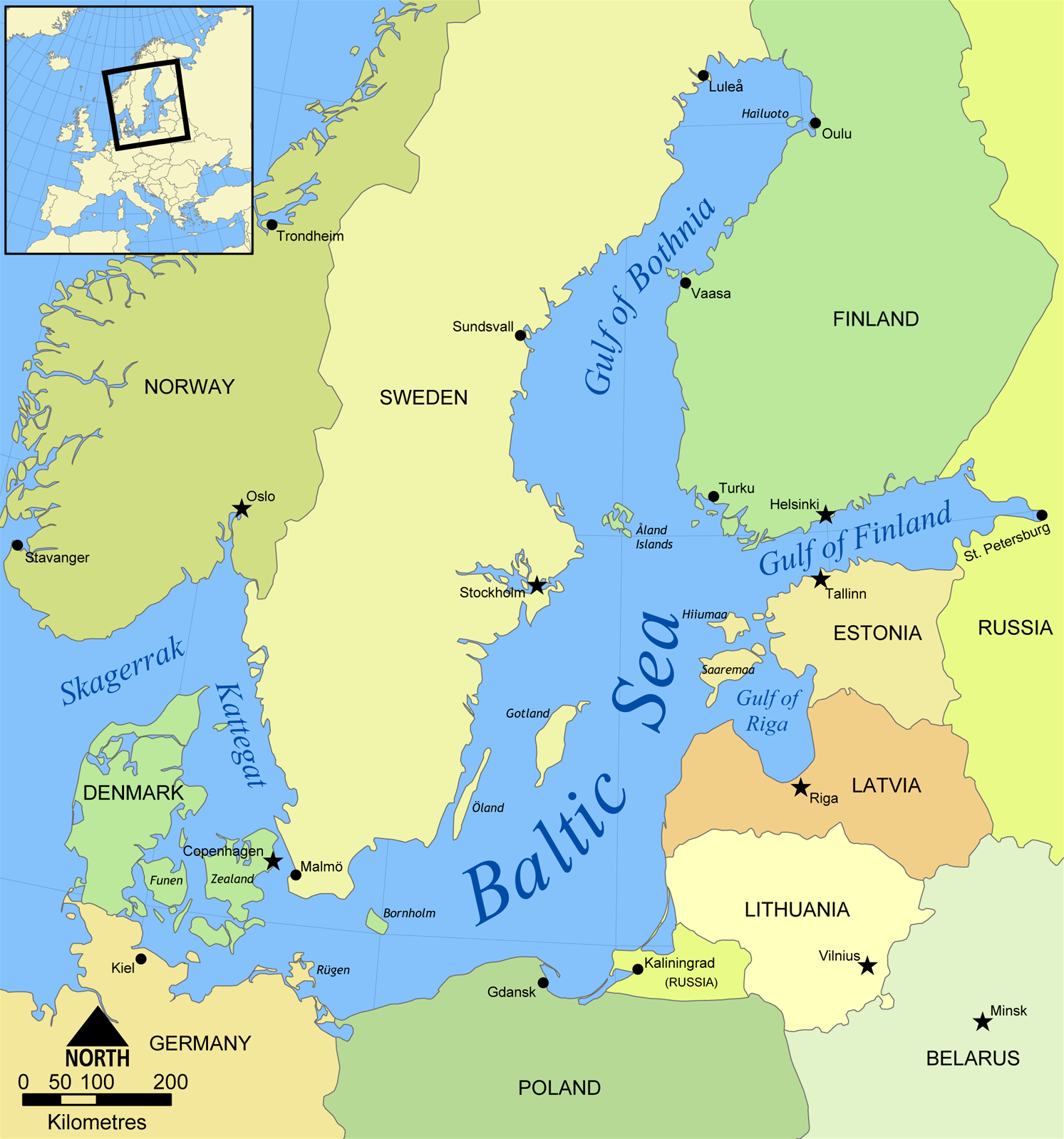 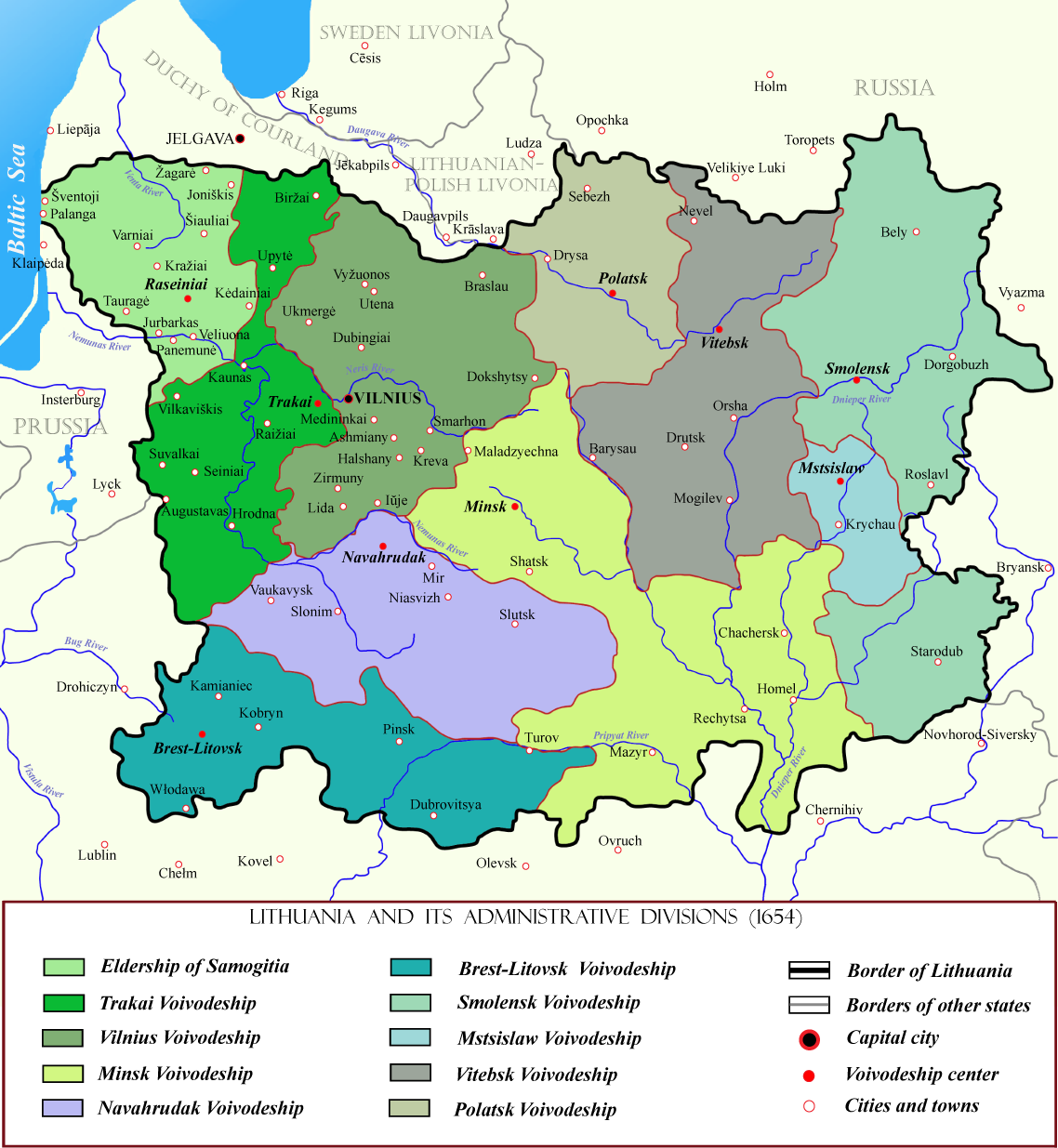 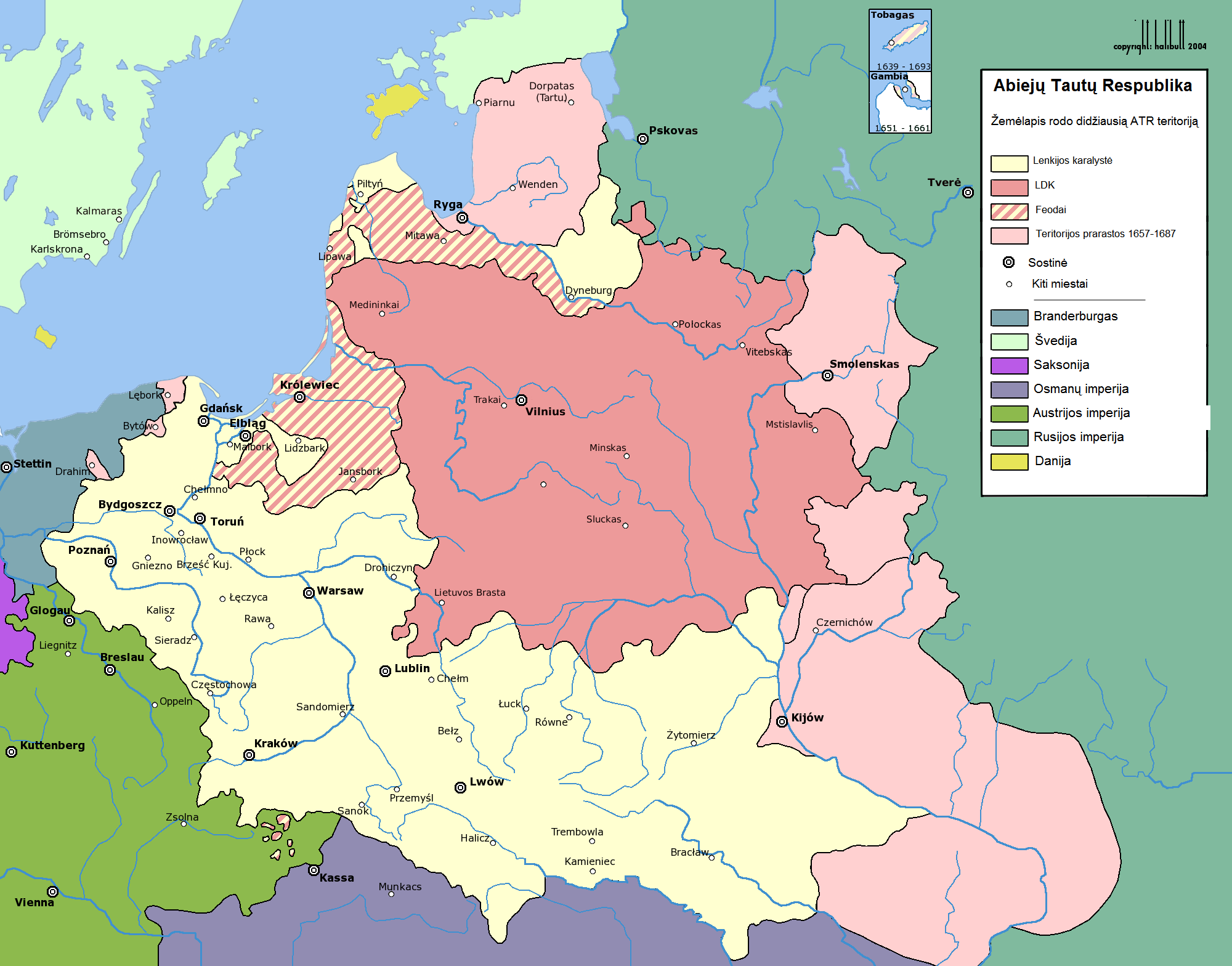 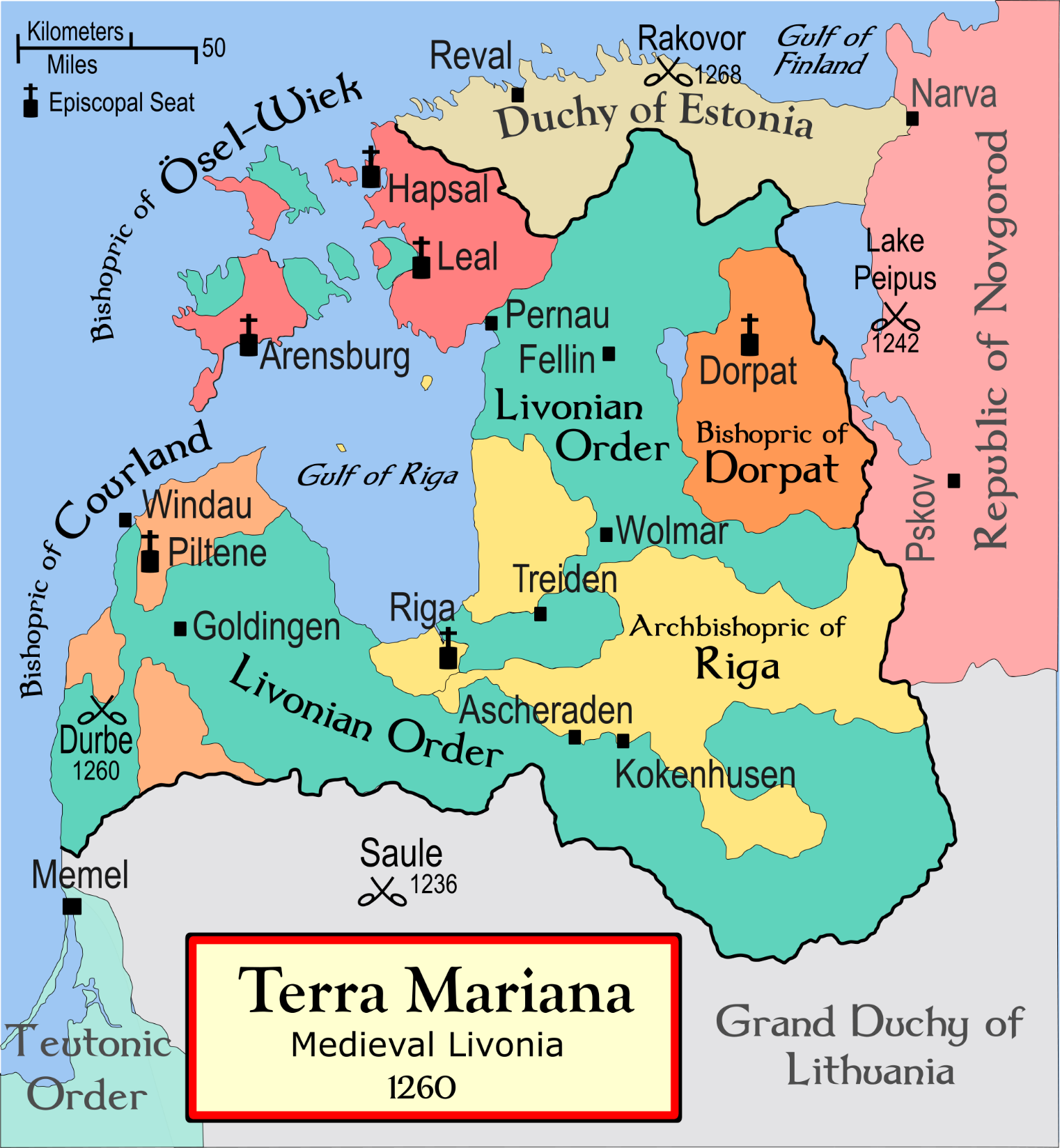